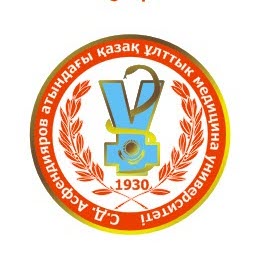 Казахский Национальный Медицинский Университет им. С.Д. Асфендиярова
Модуль пропедевтики стоматологии детского возраста и ортодонтии
Специальность: «5В130200-Стоматология»
Направление подготовки «Врач-стоматолог-ортодонт»
Элективный курс:
Профилактика зубочелюстных аномалий у детей

Объем учебных часов – 90 часа
Практические занятия – 30 часов
          Самостоятельная работа студентов (СРС) – 30часа
Самостоятельная работа студента с преподавателем (СРСП)- 30 часа

                       






Алматы 2015-2016 уч.г.
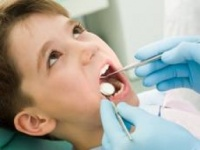 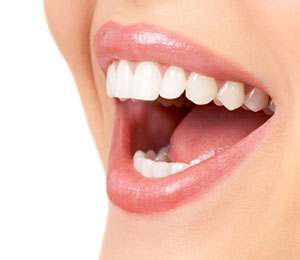 Составители: асс. Рузденова А.С., 
асс. Шарипова С.К.

Преподаватели: 
д.м.н., профессор Мамеков А.Д.
доц. Телебаева Г.Т.
асс. Рузденова А.С.
асс. Досбердиева Г.Т.
Ст.преп. Дурумбетова М.М.
Ст.преп. Мухамедиярова М.М.
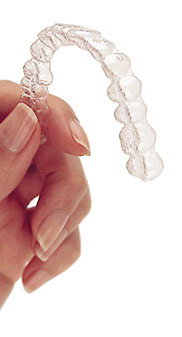 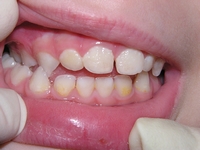 Краткое содержание дисциплины-Профилактика функциональных  и морфологических нарушений в зубочелюстной системе. Вредные привычки приводящие к аномалиям зубочелюстой системы у детей. Миогимнастических и логопедических упражнений для лечения и профилактики патологических прикусов.
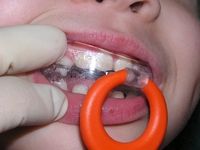 Цель занятия:
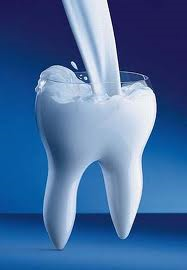 Мотивация студенты для выбора данного электива:
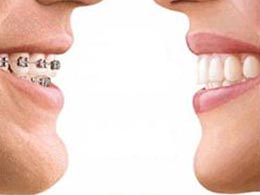 На практических занятиях изучаются симптомы формирующихся и сформированных аномалий, симптомы нарушения функций зубочелюстно-лицевой системы для проведения санитарно-просветительной работы с целью предупреждения развития стойких аномалий и деформаций челюстно-лицевой области, который влияют на здоровый образ жизни, карьерный успех, эстетический вид лица.
Задачи обучения:
ознакомить основными закономерностями биомеханики жевательного аппарата;
выявление этиологических и патогенетических факторов, способствующих возникновению зубочелюстных аномалий у детей;
 обучить мануальным навыкам проведения миогимнастических и логопедических упражнений.
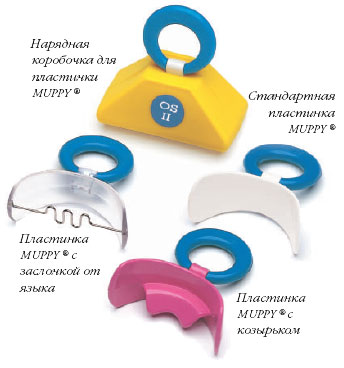 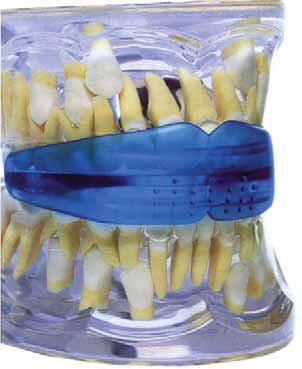 Пререквизиты дисциплины:- нормальная анатомия, - профилактика стом. заболевании.Постреквизиты дисциплины: -- -стоматология детского возраста, -ортопедическая стоматология,-терапевтическая стоматология, - хирургическая стоматология.
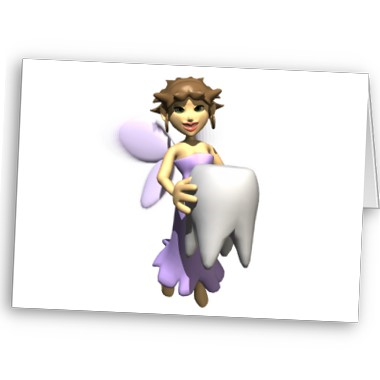 Спасибо за внимание!!!
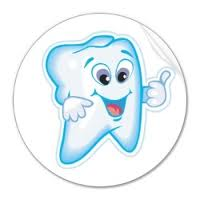